МДОУ «Детский сад № 26 общеразвивающего вида»
Опыт работы по социально-нравственному 
развитию старших дошкольников, в рамках проекта
«НИТОЧКИ ДОБРА»
Авторы: Карелина В.В., воспитатель
                 Якоби З.Р., воспитатель
Актуальность проекта:
Доброта нужна всем людям-
Пусть побольше добрых будет!
Доброта - она от века
Украшенье человека!
Актуальность проекта обусловлена необходимостью формирования дружеских взаимоотношений, развитию нравственных качеств у детей дошкольного возраста, т. к. сейчас материальные ценности доминируют над духовными, поэтому у детей искажены представления о доброте, милосердии, великодушии, справедливости, взаимопомощи, дружбе.
Цель проекта: Формирование системы нравственных качеств, у старших дошкольников с предоставлением им возможности проявлять социальную активность.
Задачи:
- Учить правилам речевого этикета и культуры общения;
- Учить делать добрые дела и поступки; 
-  Формировать желание заботиться о малышах, помогать им;
- Развивать эмоциональную отзывчивость и коммуникативные навыки;
- Воспитывать чувство доброты и уважения к окружающим людям, воспитывать нравственные качества: доброту, уважение, милосердие, дружеские взаимоотношения между детьми;

- Вызывать положительный отклик родителей на существующую проблему , желание активно участвовать в ее решении. Оказать индивидуальную помощь родителям в разрешении вопросов по данной теме.
Тип проекта: Познавательно – игровой, общественно-полезный, социально-личностный

Продолжительность проекта:  Долгосрочный (1 учебный год)

Участники проекта: Воспитанники, педагоги и родители  старших групп (5 – 6 лет), воспитанники младшей группы (3 – 4 года) и группы раннего возраста (2 – 3 года)
Организационный этап
Анкетирование родителей.
Определение целей и задач проекта, сбор материала, необходимого для реализации цели проекта.
Прогнозирование результата, составление плана совместной деятельности с детьми, педагогами и родителями.
Подбор материала и оборудования для занятий, бесед, сюжетно-ролевых игр с детьми (иллюстративных, художественных и дидактических) и методического и просветительского материала для родителей (памятки, буклеты, папки-передвижки, темы для консультаций).
Создание развивающей среды, внесение игр по теме, дидактических, сюжетно-ролевых, настольно-печатных.
Основной этап:
ДЕЯТЕЛЬНОСТЬ В РАМКАХ 1 БЛОКА:
Просмотр мультфильмов из цикла  «Уроки тетушки Совы»
Цель: Расширение знаний детей о правильном поведении в различных жизненных ситуациях; воспитание чувства ответственности, доброжелательных отношений.
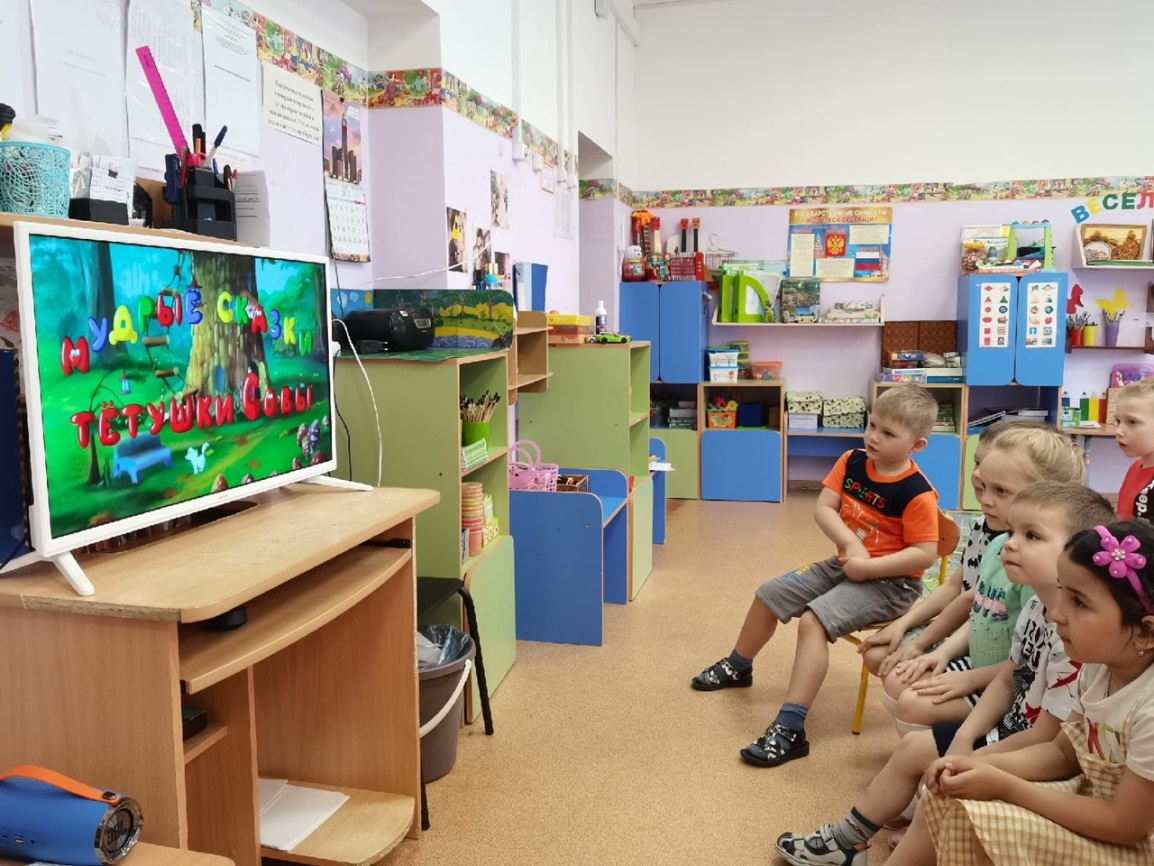 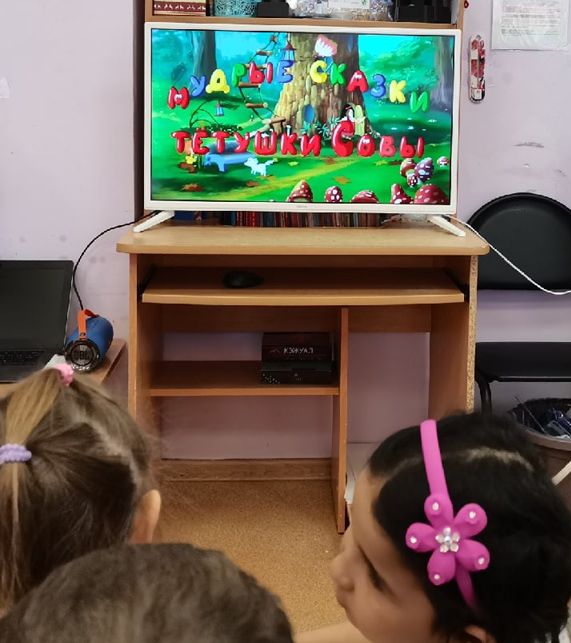 ДЕЯТЕЛЬНОСТЬ В РАМКАХ 1 БЛОКА:
Цикл тематических этических бесед
Цель: Формирование эмоционально-нравственных качеств как основы взаимоотношений с людьми, самим собой и обществом.
Этическая беседа «Как помочь  пожилым людям»
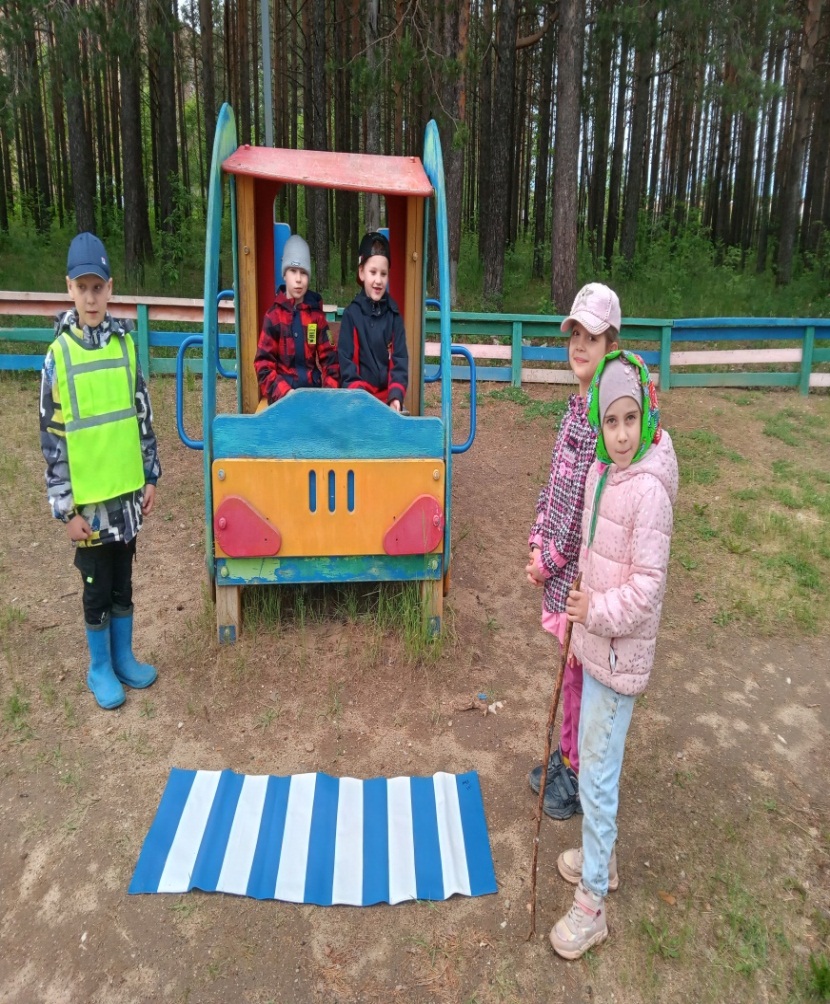 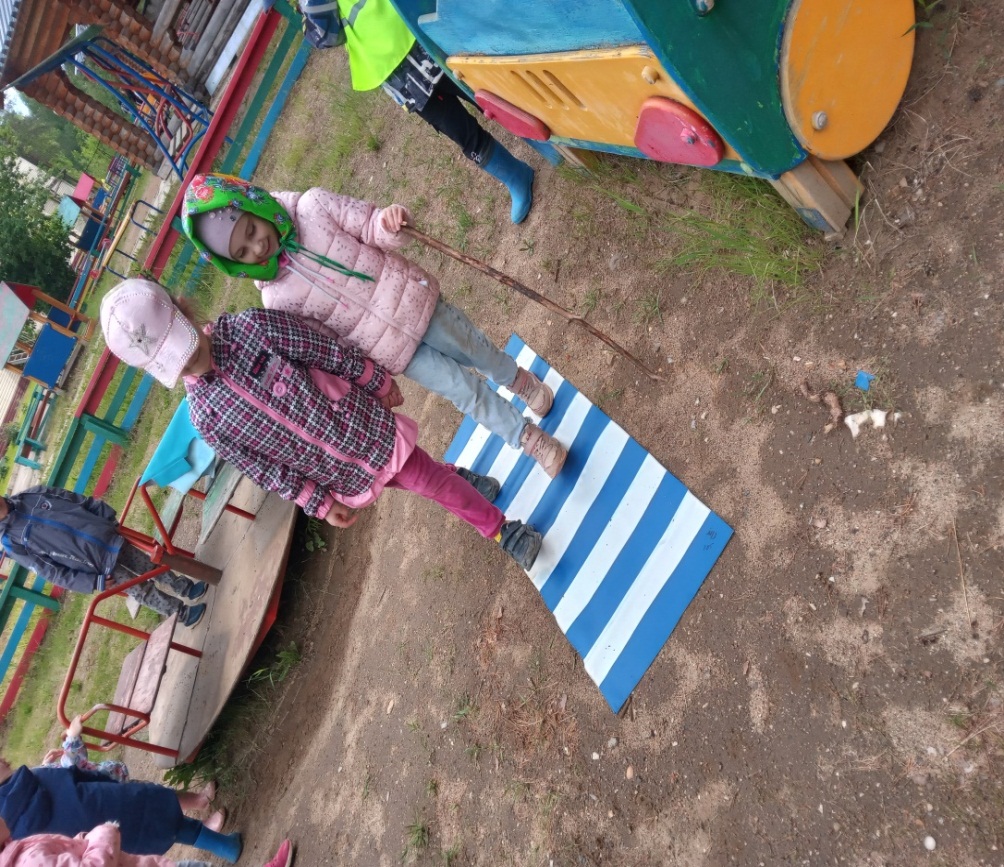 ДЕЯТЕЛЬНОСТЬ В РАМКАХ 1 БЛОКА:
Цикл проблемных ситуаций по 
социально-нравственному развитию

Цель:  Усвоение детьми общественных норм и ценностей принятых в обществе через игровые и проблемные ситуации.
Решение проблемной ситуации «Помоги зайчику»
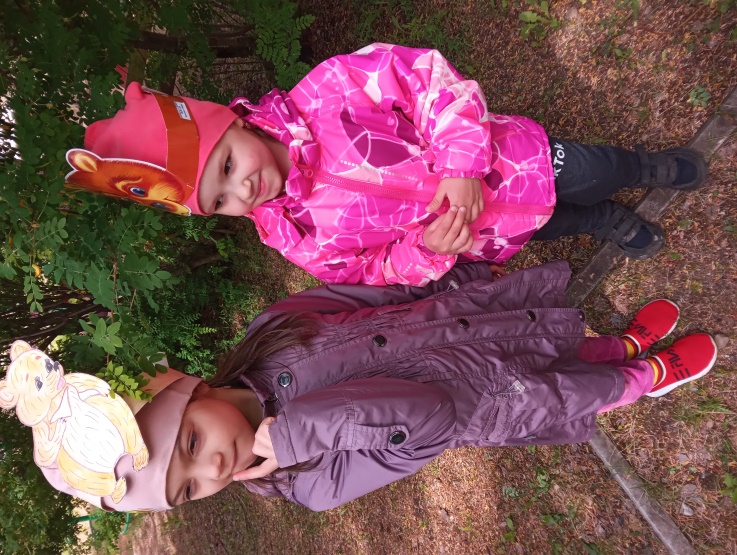 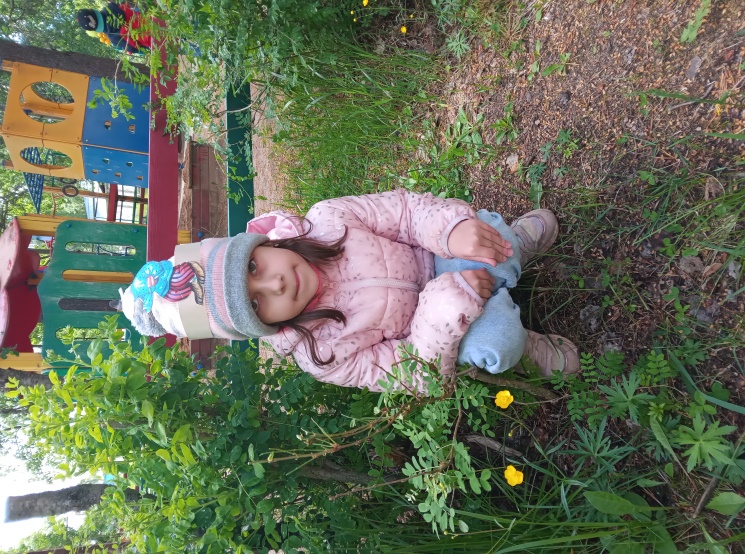 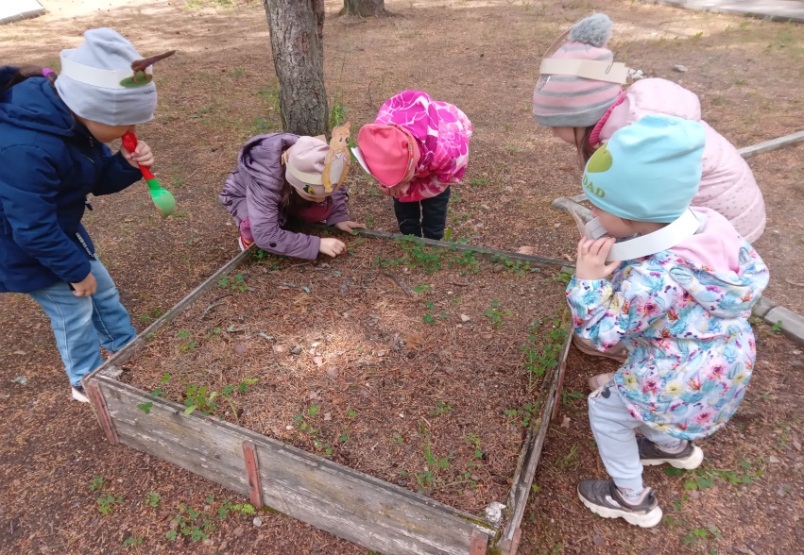 ДЕЯТЕЛЬНОСТЬ В РАМКАХ 2 БЛОКА:
Подборка различного рода игр
(сюжетно-ролевых, настольно-печатных, словесных и т.д.)

Цель: Формирование понимания, какие поступки являются хорошими, а какие неправильными, как правильно вести себя в разных жизненных ситуациях, как определять правильность поступков других людей.
Сюжетно-ролевая игра «Автобус»
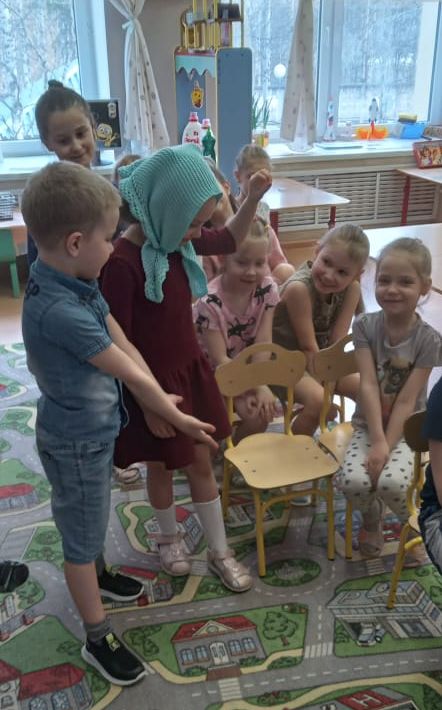 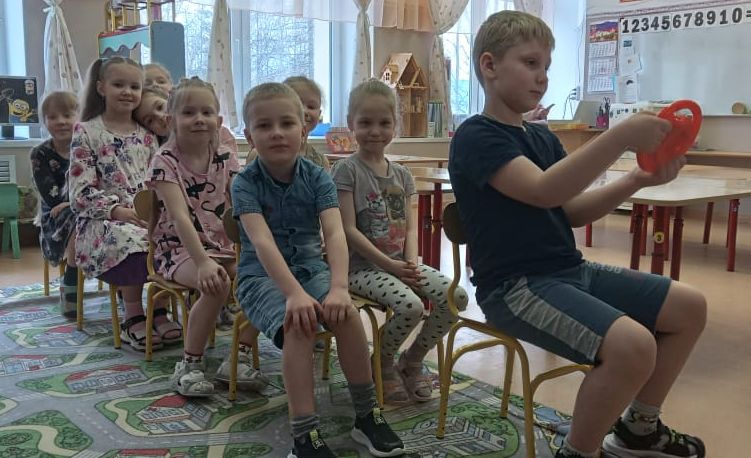 ДЕЯТЕЛЬНОСТЬ В РАМКАХ 2 БЛОКА:
Настольно-печатные игры
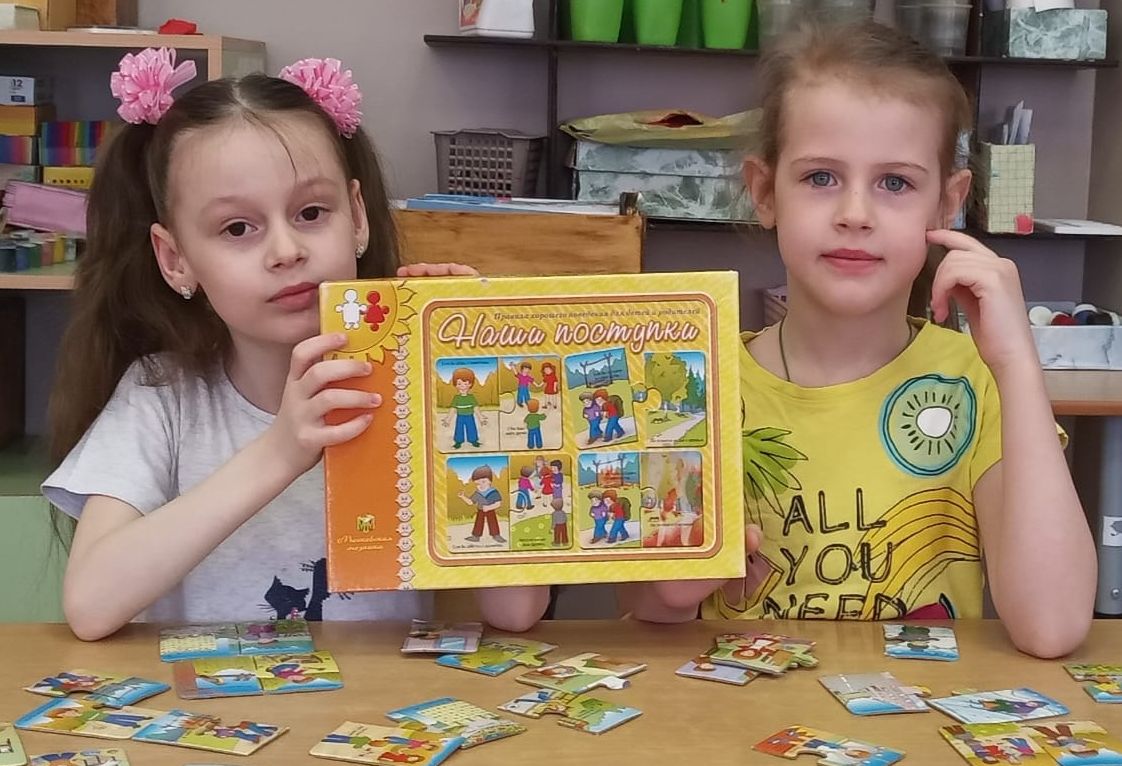 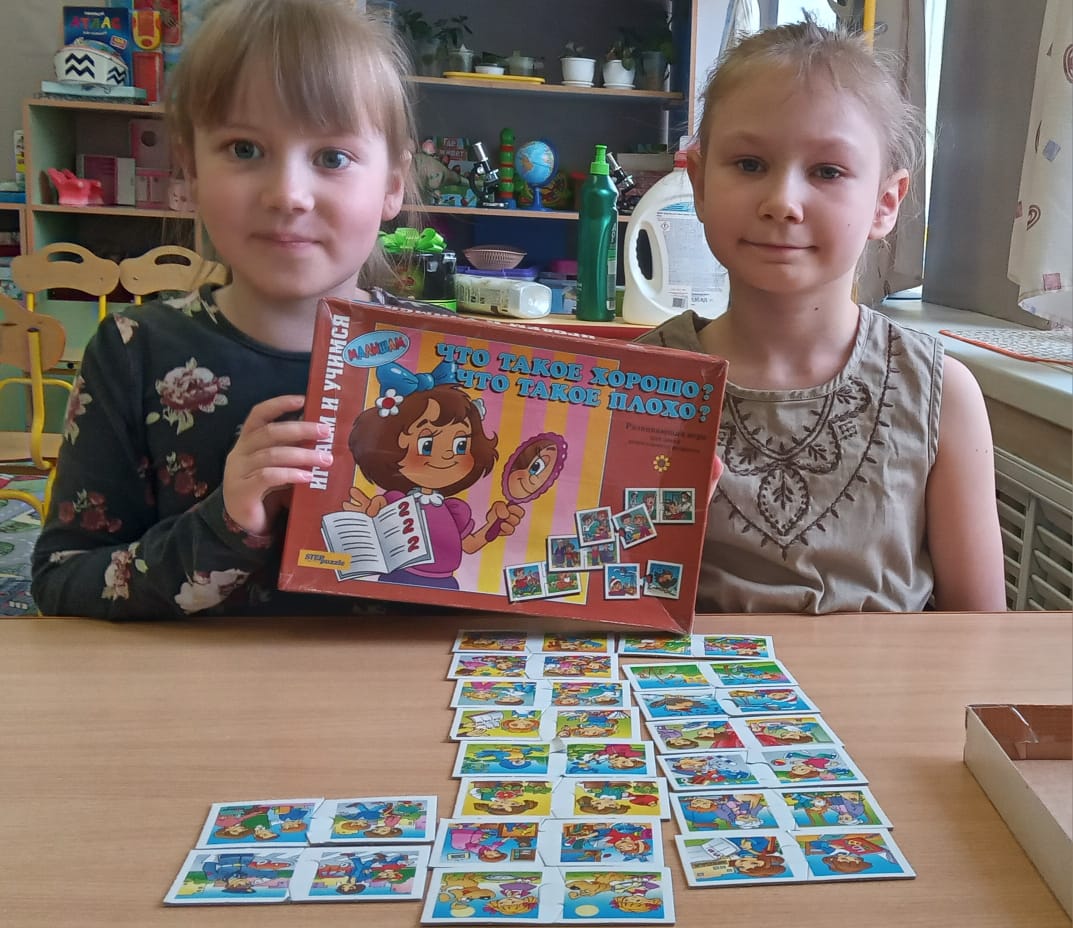 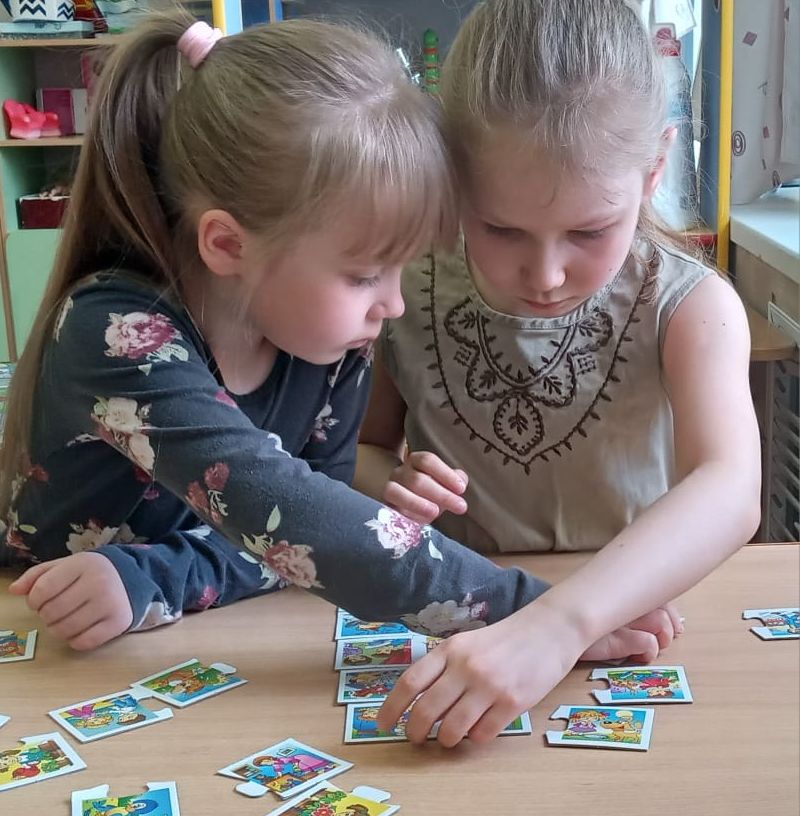 ДЕЯТЕЛЬНОСТЬ В РАМКАХ 2 БЛОКА:
Словесная игра «Пожелания»
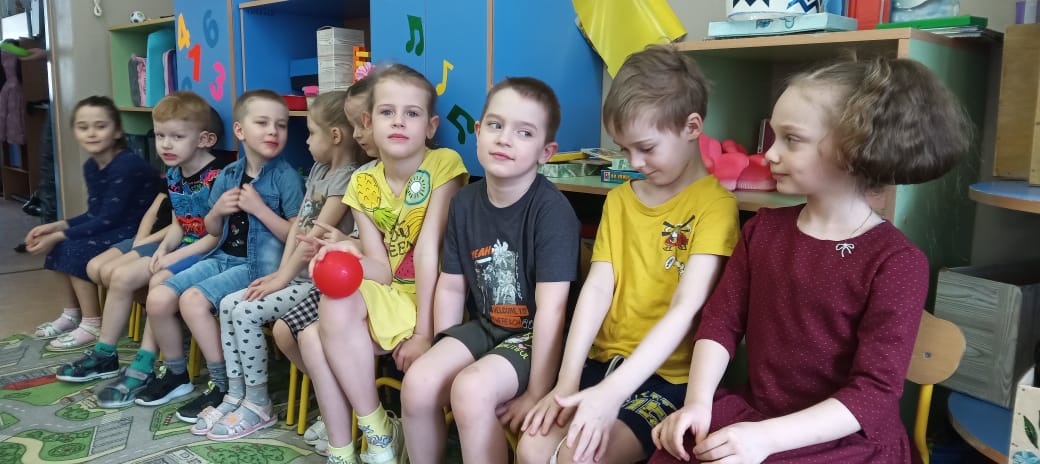 ДЕЯТЕЛЬНОСТЬ В РАМКАХ 3 БЛОКА:
Организация и проведение цикла мероприятий
 в рамках межгруппового взаимодействия
Цель:  Создание условий для развития коммуникативных качеств в процессе межгруппового взаимодействия.

Развлечение «В гости к малышам»
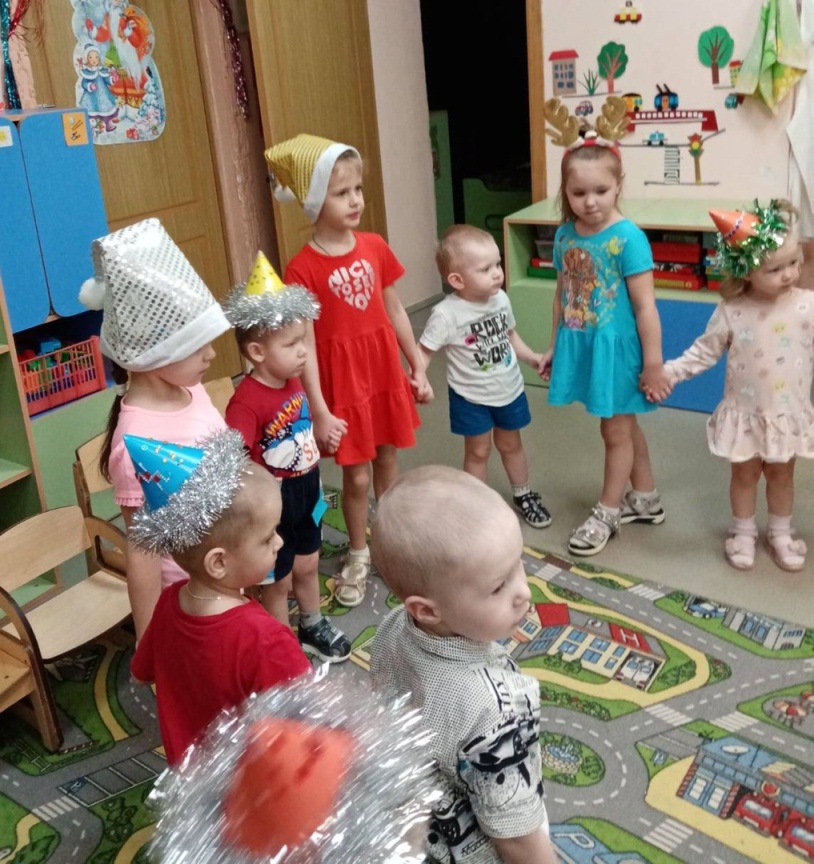 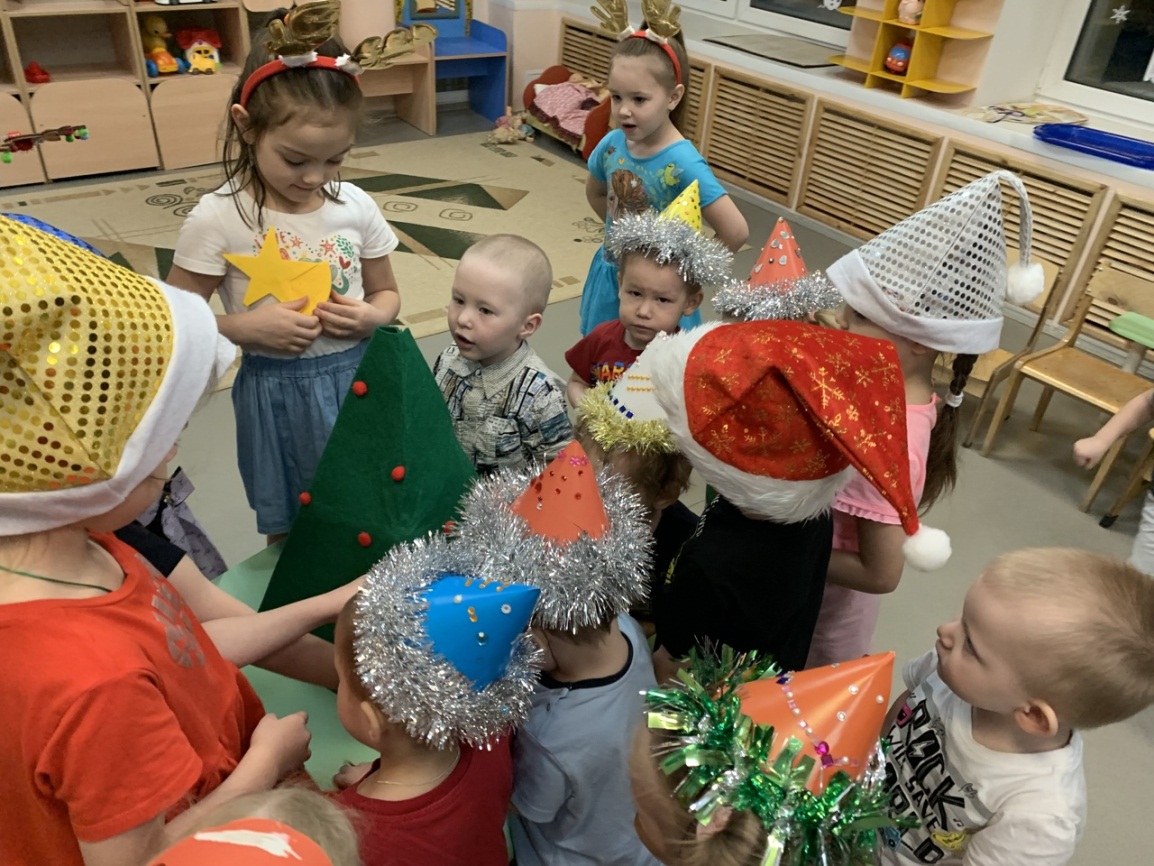 ДЕЯТЕЛЬНОСТЬ В РАМКАХ 3 БЛОКА:
Показ сказки «Заюшкина избушка»
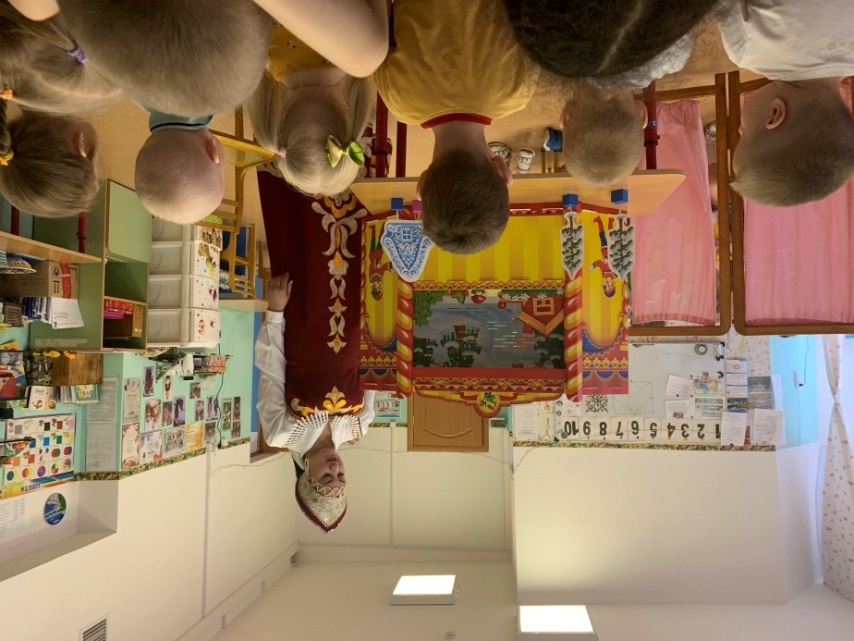 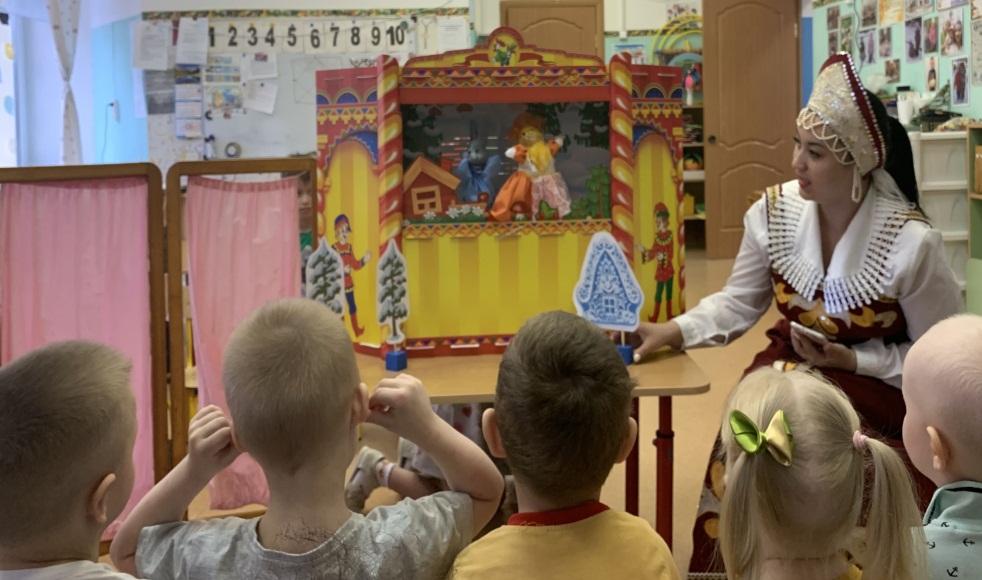 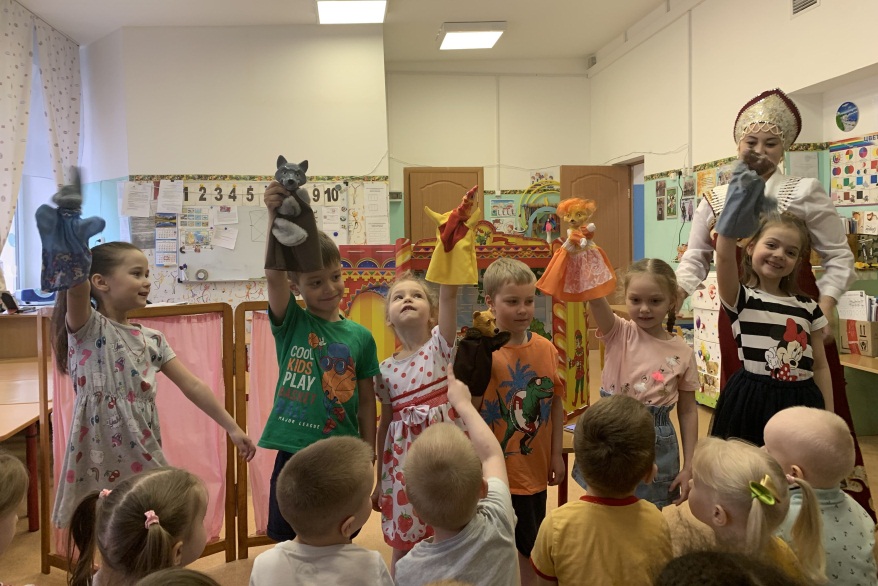 ДЕЯТЕЛЬНОСТЬ В РАМКАХ 3 БЛОКА:
«Веселые картинки для малышей»
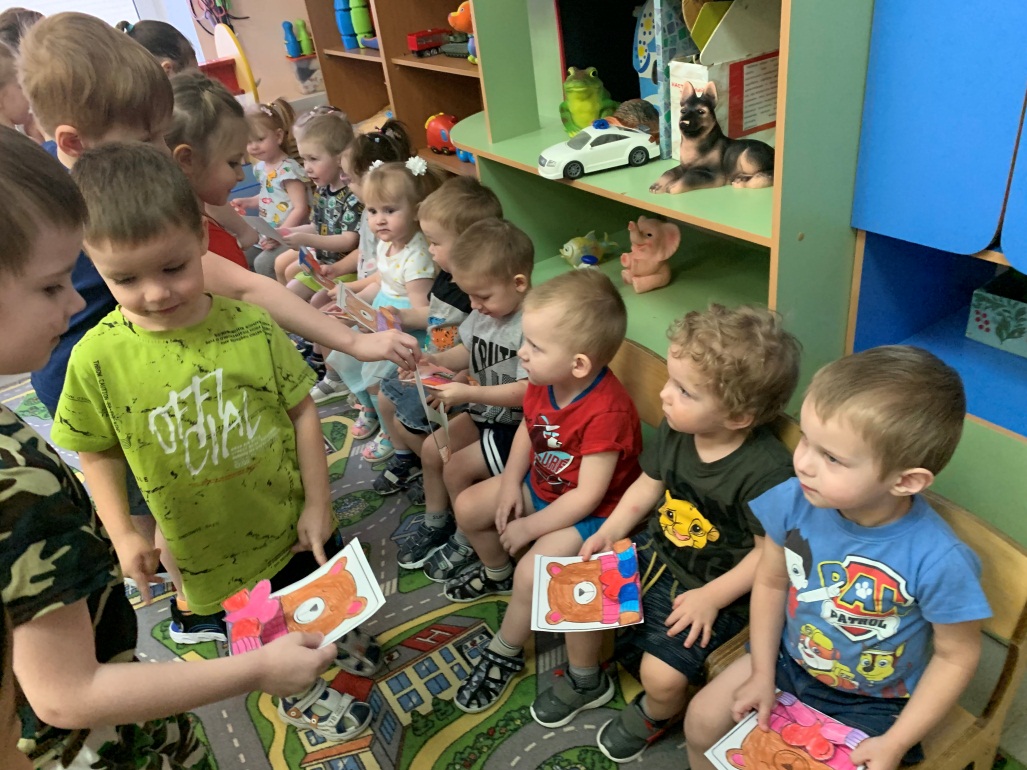 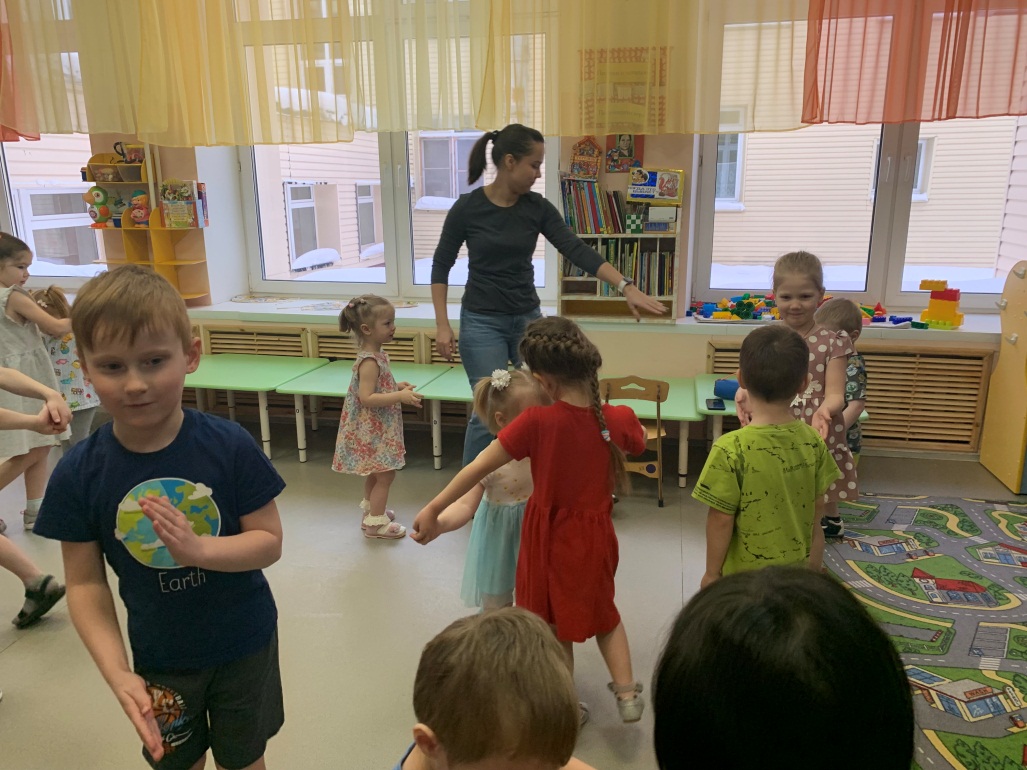 ДЕЯТЕЛЬНОСТЬ В РАМКАХ 3 БЛОКА:
«Угощения для друзей»
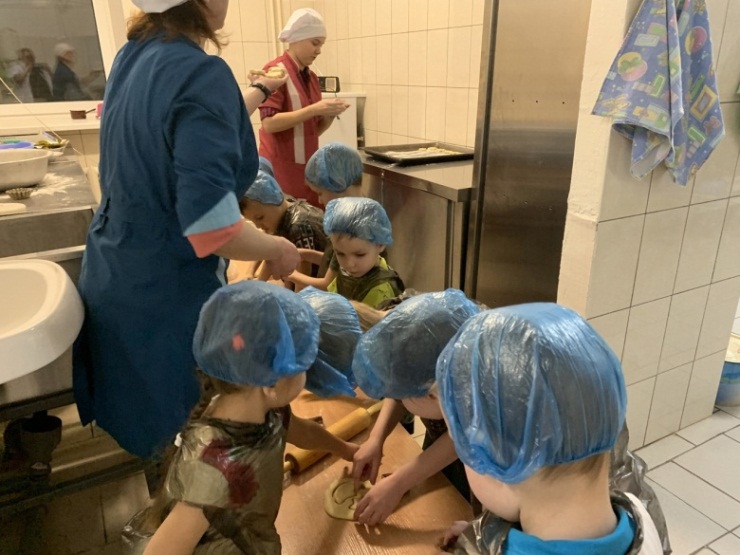 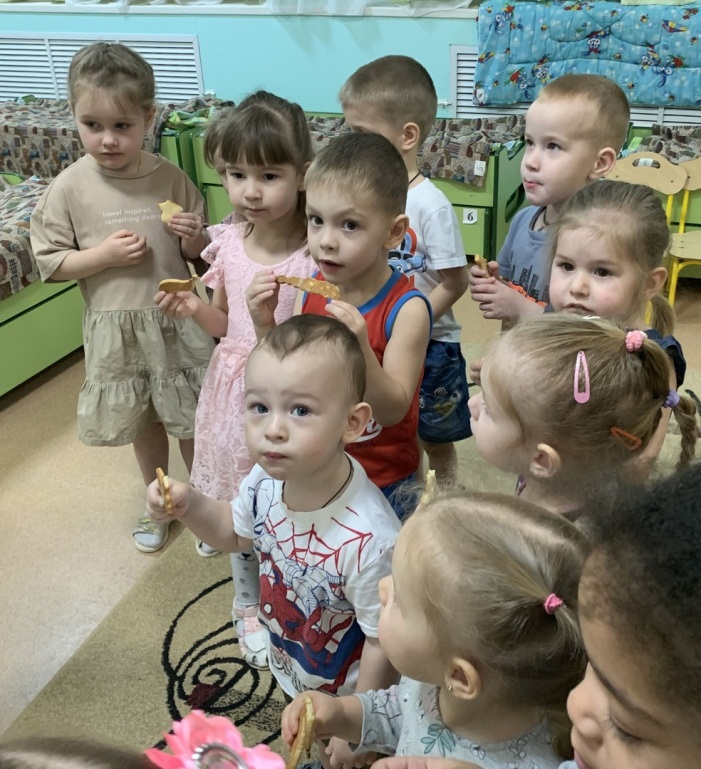 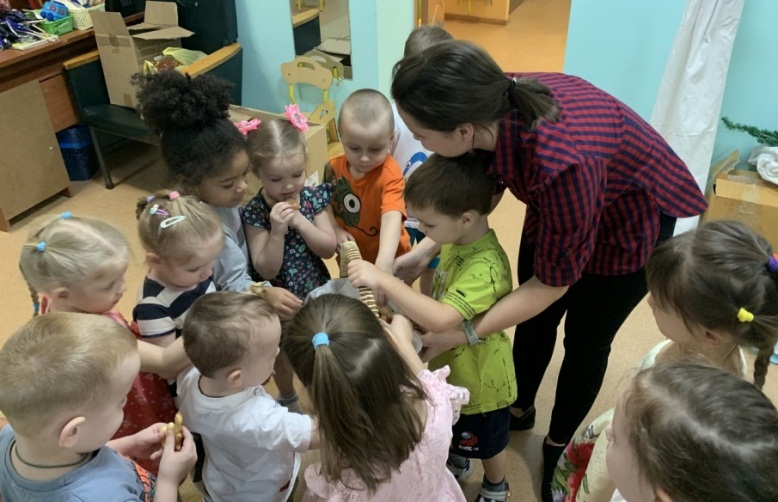 ДЕЯТЕЛЬНОСТЬ В РАМКАХ 4 БЛОКА:
Цель: Общая социализация старших дошкольников, их внедрение в социальную среду. Создание условий для развития социальной активности детей.
Акция «Покормим птиц зимой»
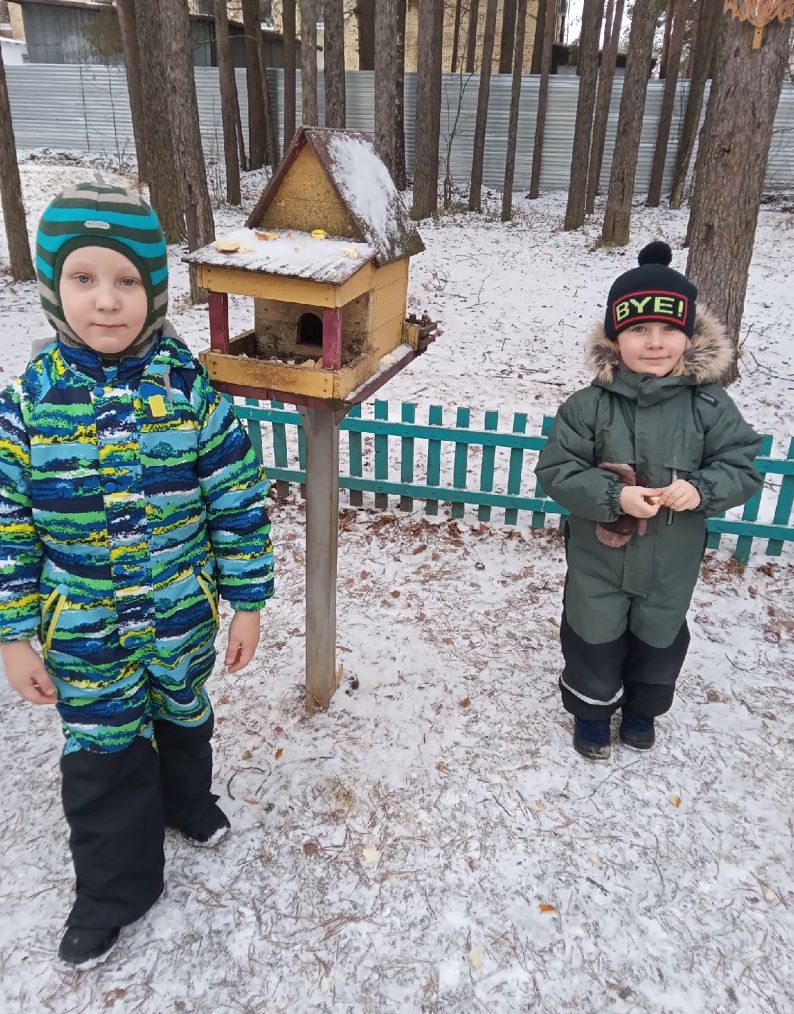 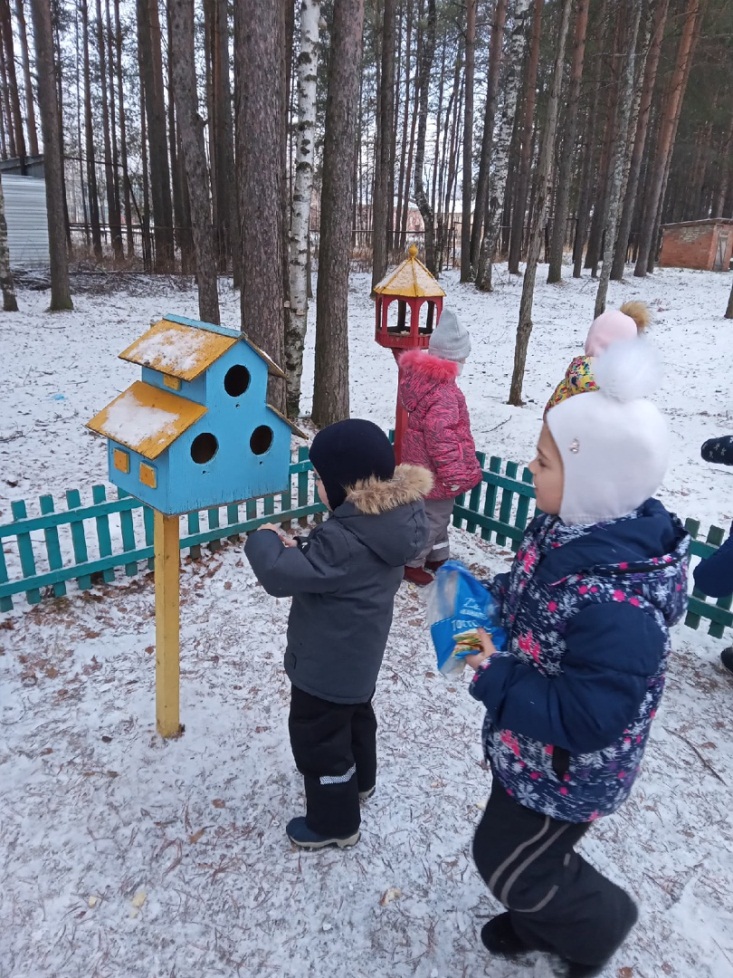 ДЕЯТЕЛЬНОСТЬ В РАМКАХ 4 БЛОКА:
Акция «Поделка для ветеранов ВОВ»
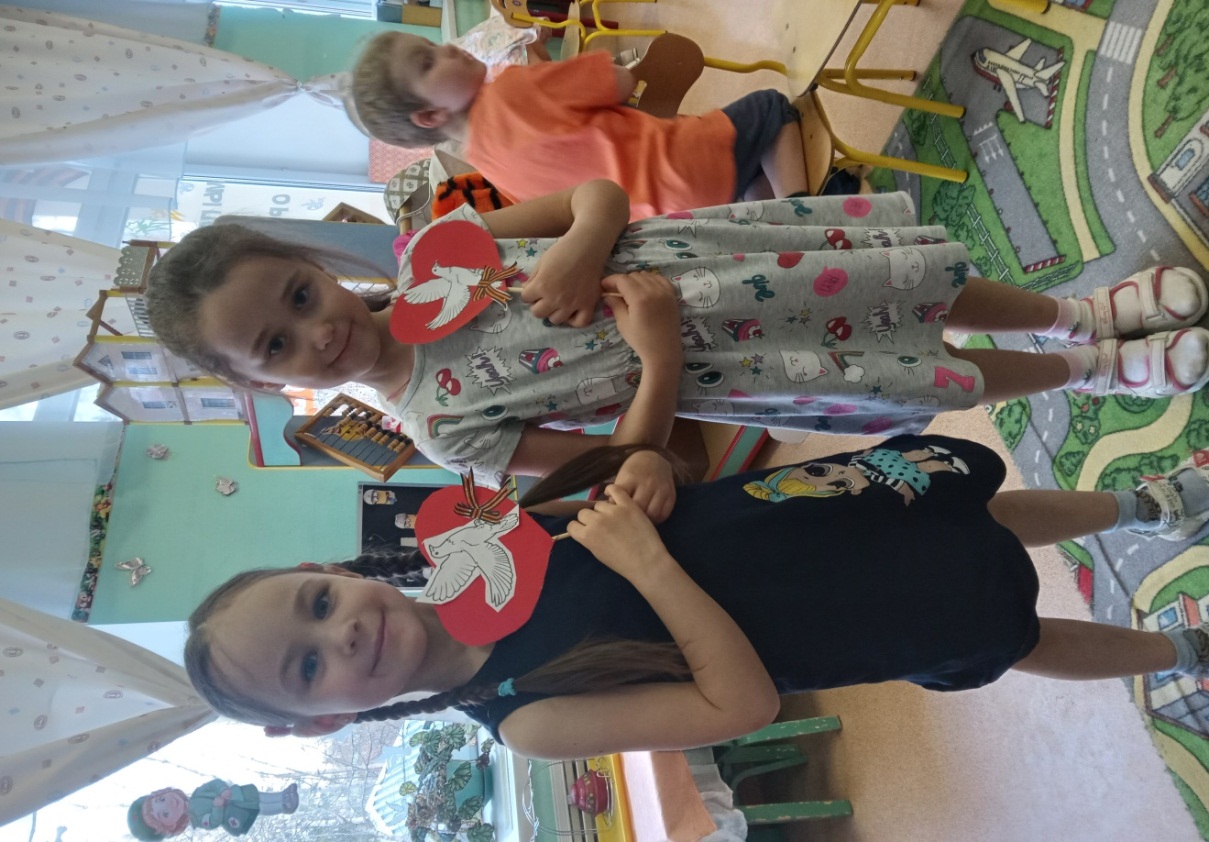 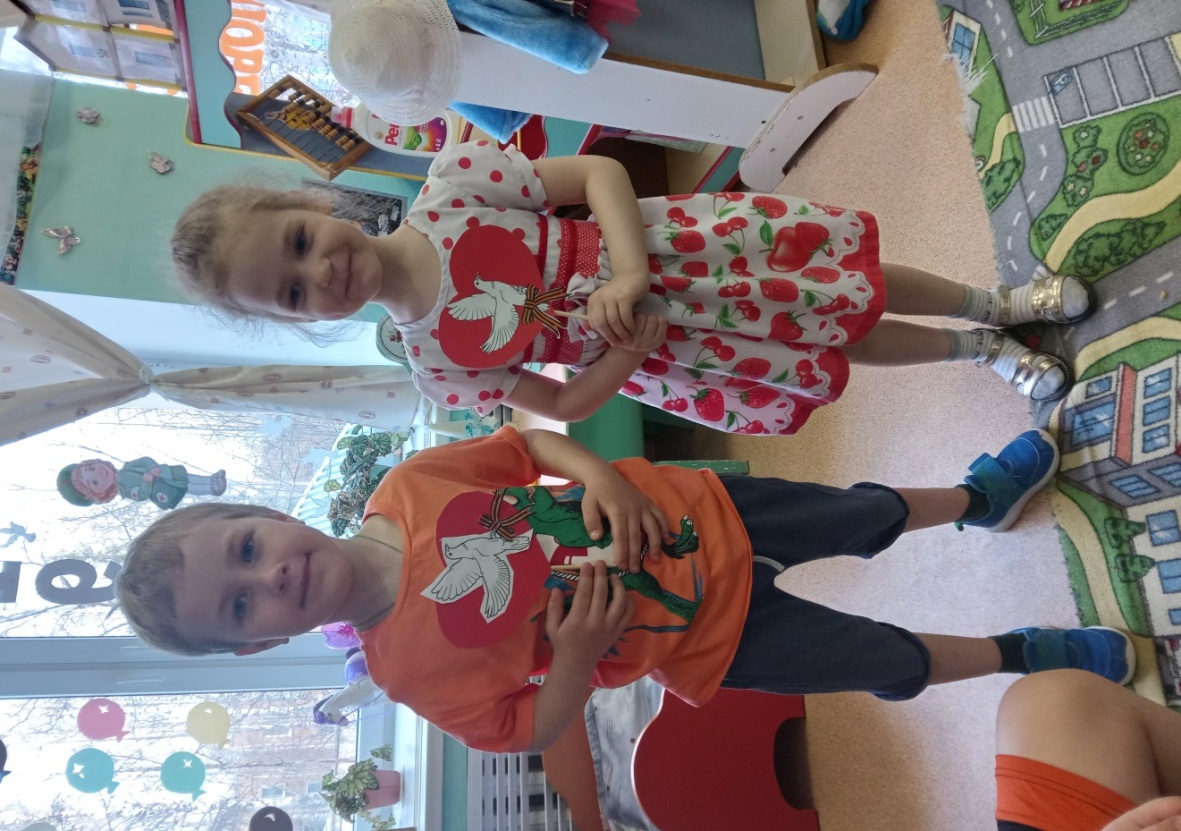 ДЕЯТЕЛЬНОСТЬ В РАМКАХ 4 БЛОКА:
Акция «Новогодний подарок хвостатому другу»
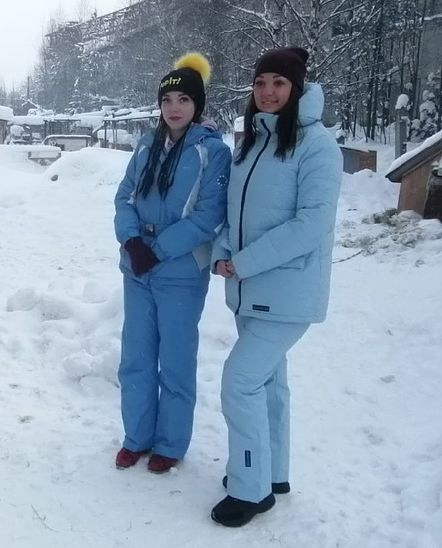 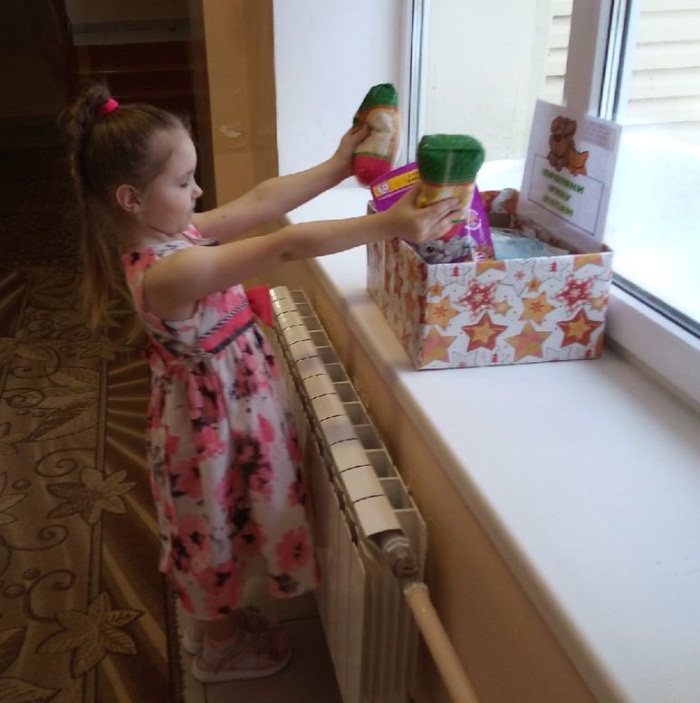 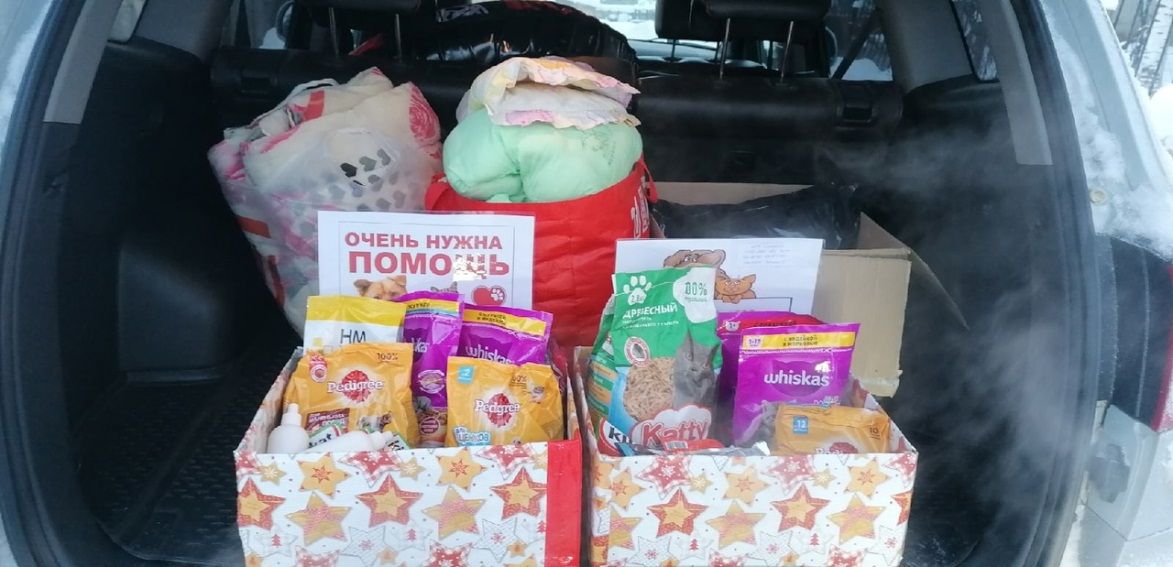 Конкурс-выставка
 «Вторая жизнь пластиковых вещей»
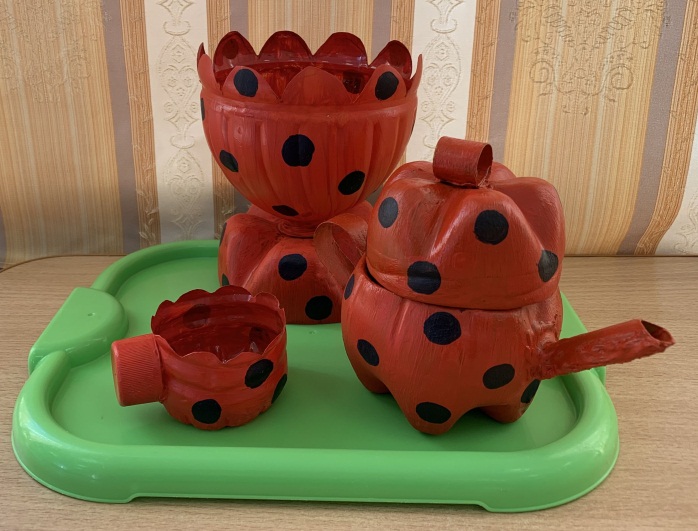 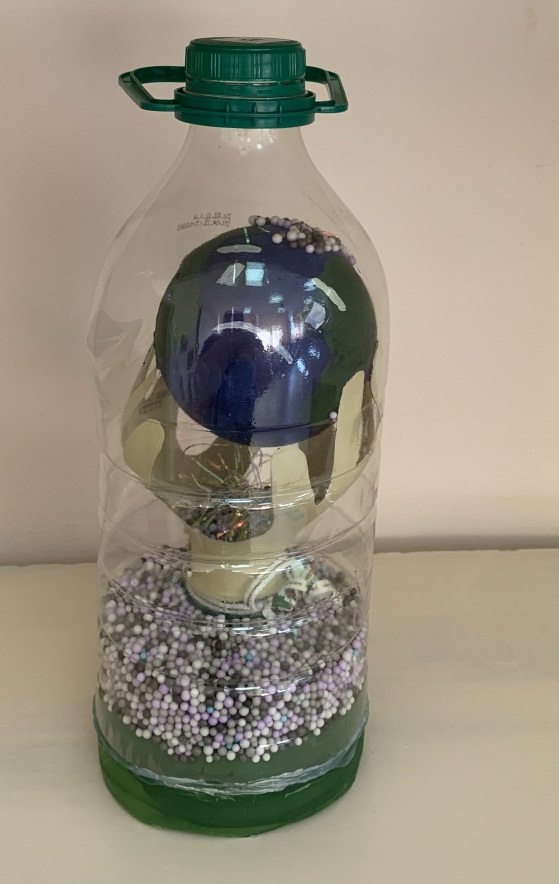 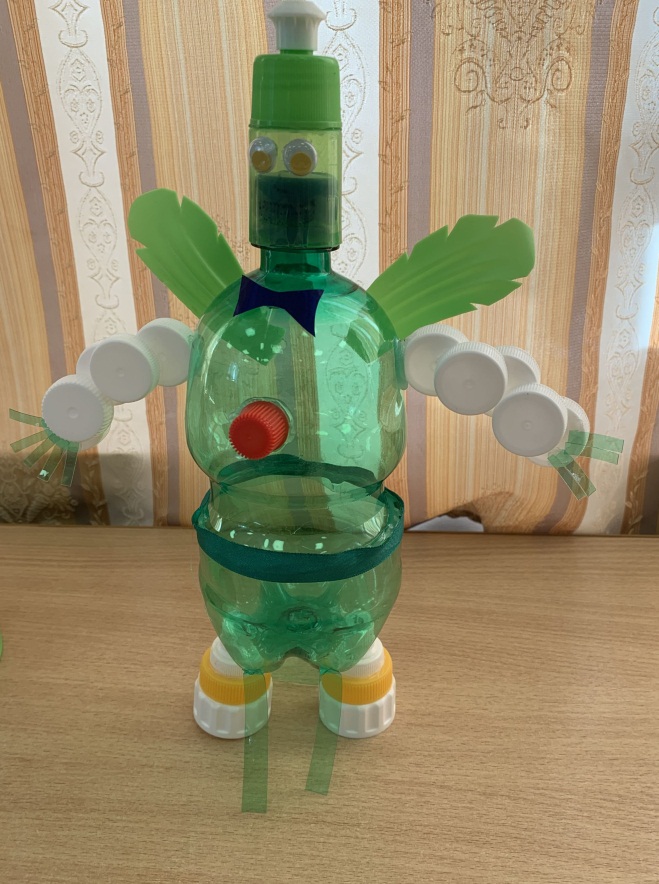 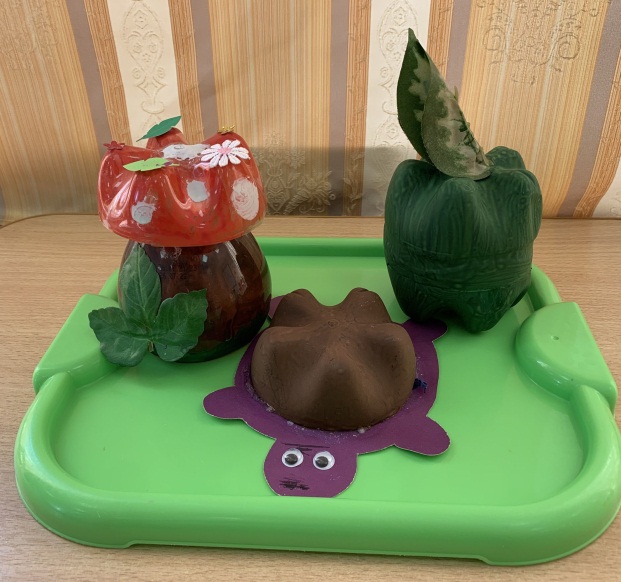 Акция
 «Рождественская звезда добра»
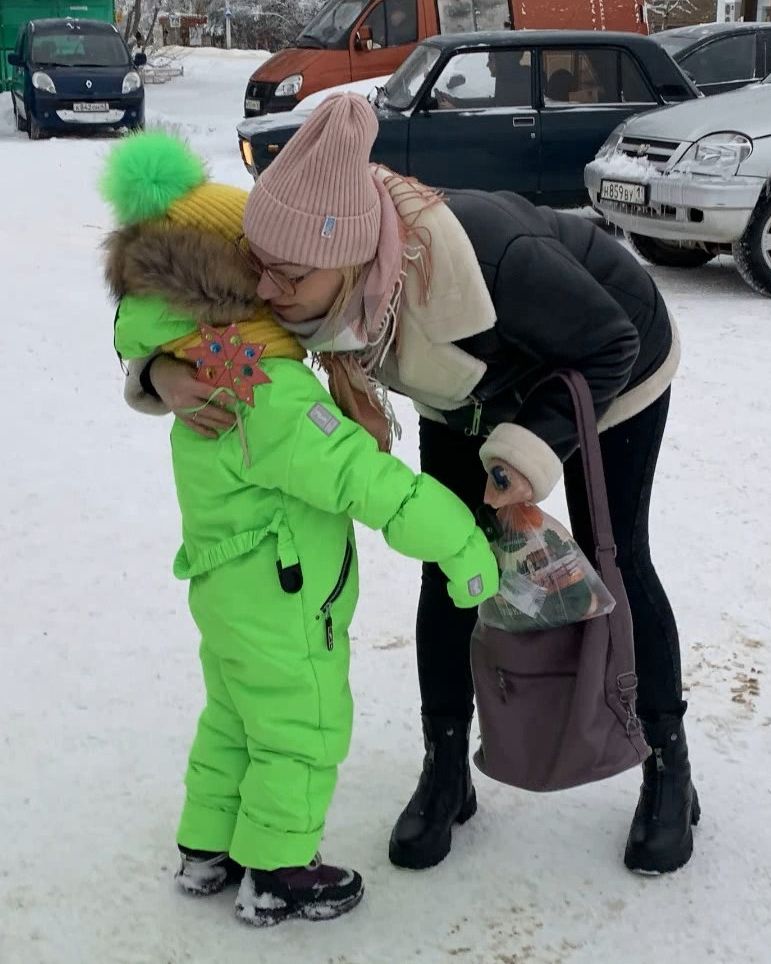 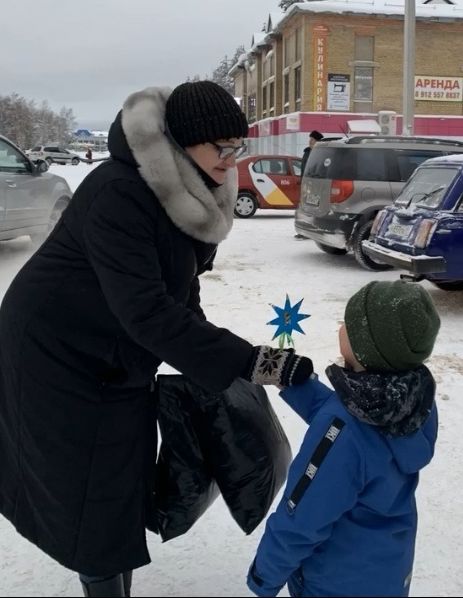 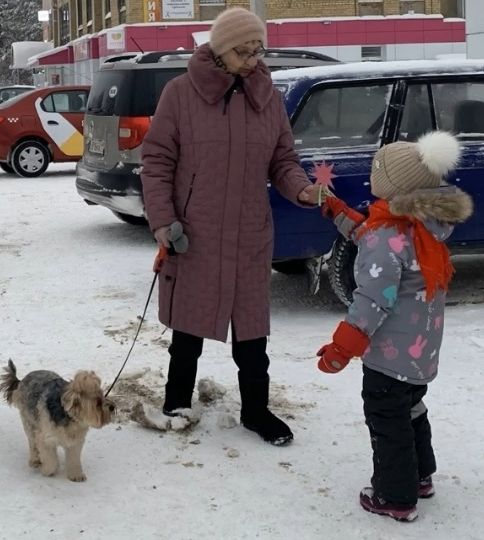 Работа с родителями
Консультации:- «Воспитание заботливого отношения к окружающим»- «Воспитание дружеских отношений в игре»
Буклеты:- «Семейные традиции»
- «Вежливых слов ни одно и не два, помни и знай эти чудо-слова»Памятка:- «Воспитывает в ребенке доброту»
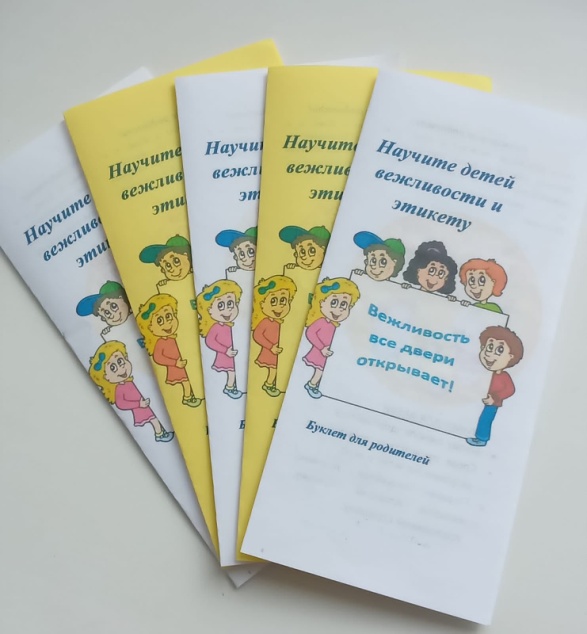 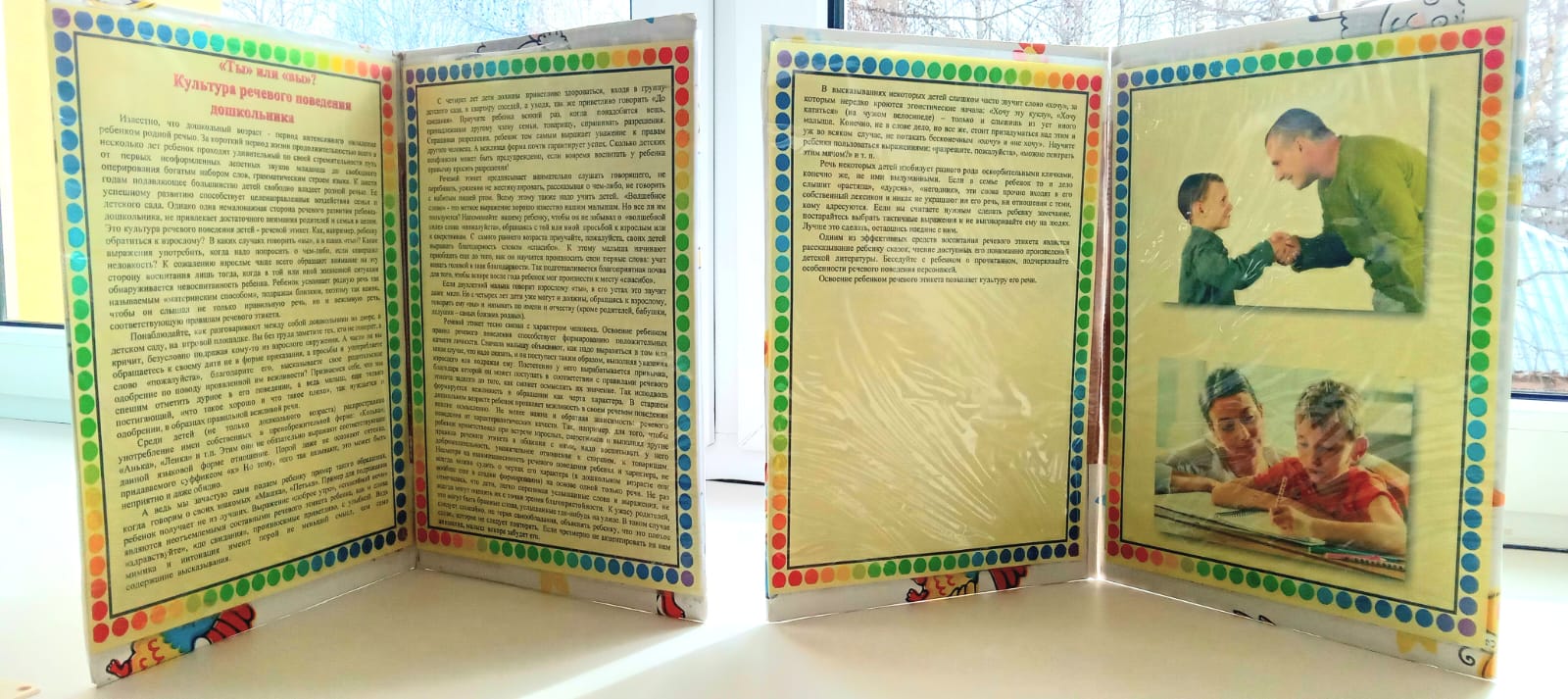 Мастер-класс  для родителей  
«Первые уроки нравственности»
Цель: Продемонстрировать родителям важность воспитания доброты в детях, повысить их компетентность в области развития нравственных качеств у детей дошкольного возраста.
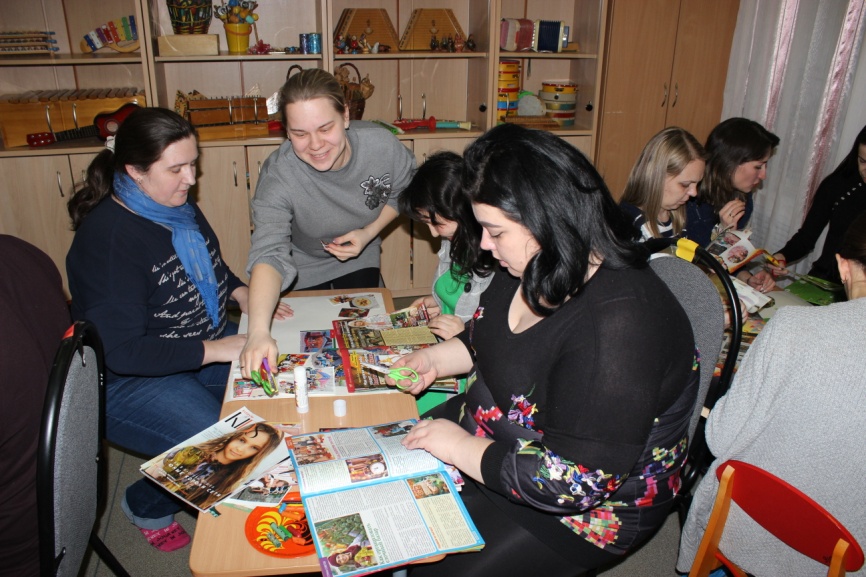 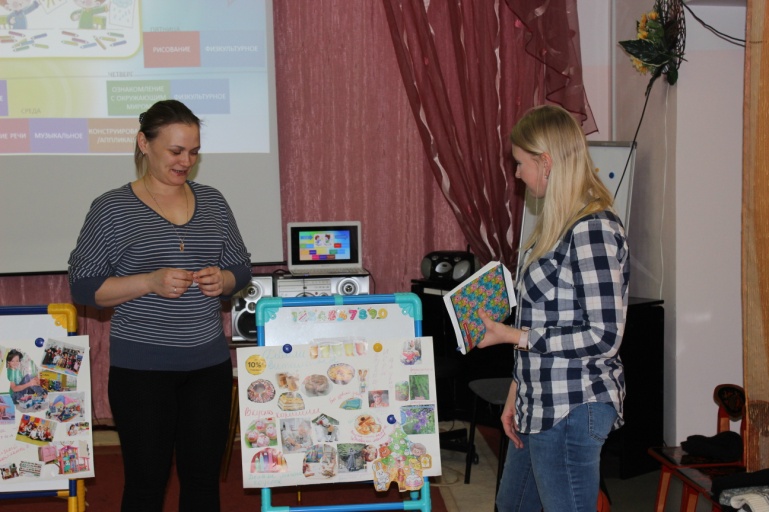 Заключительный этап
Фотоколлаж «Наши добрые дела»
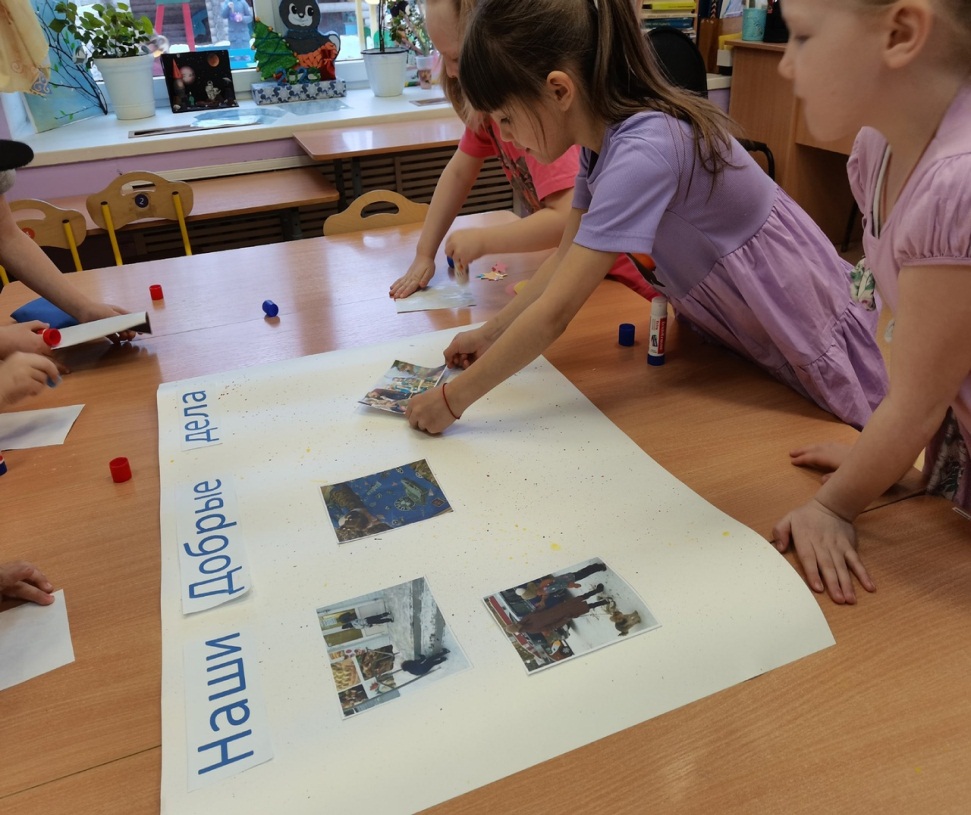 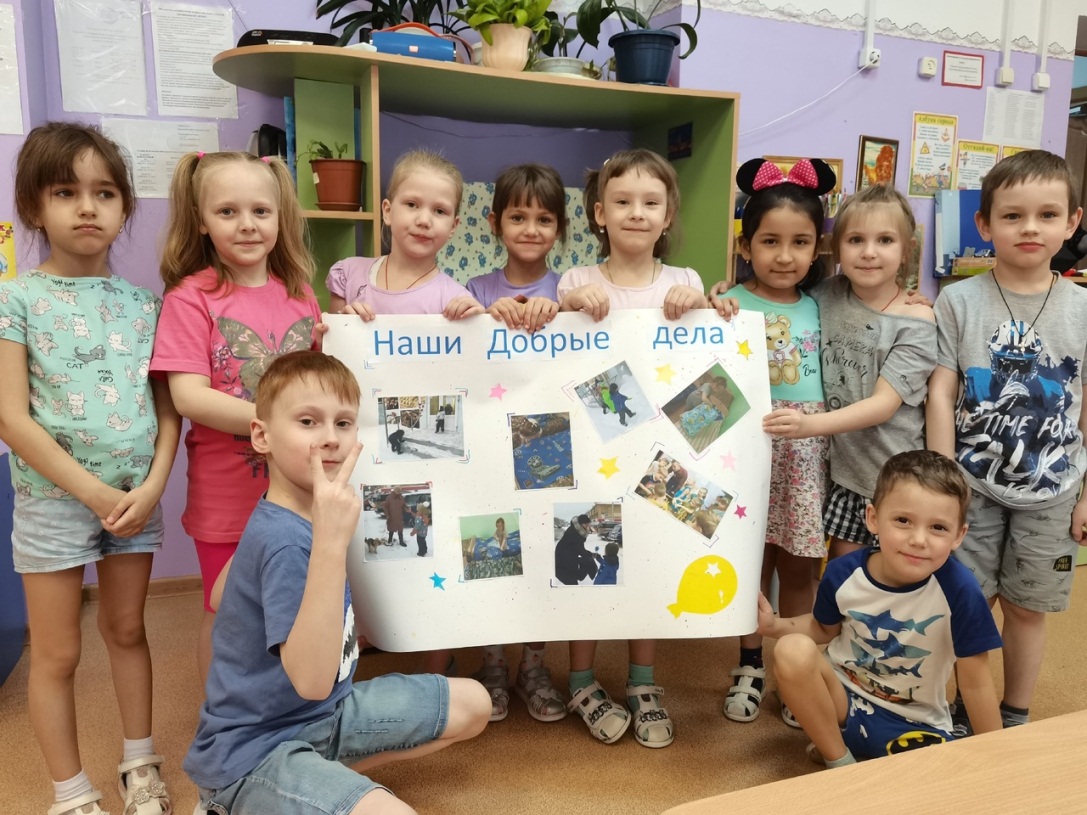 Познавательная викторина «Идем дорогой дружбы»
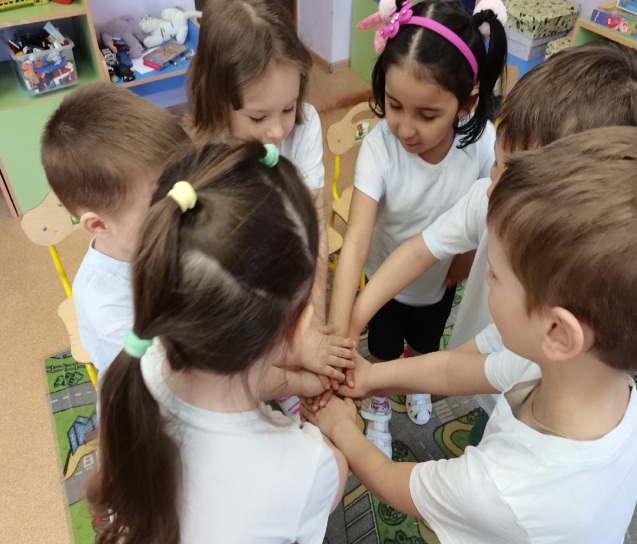 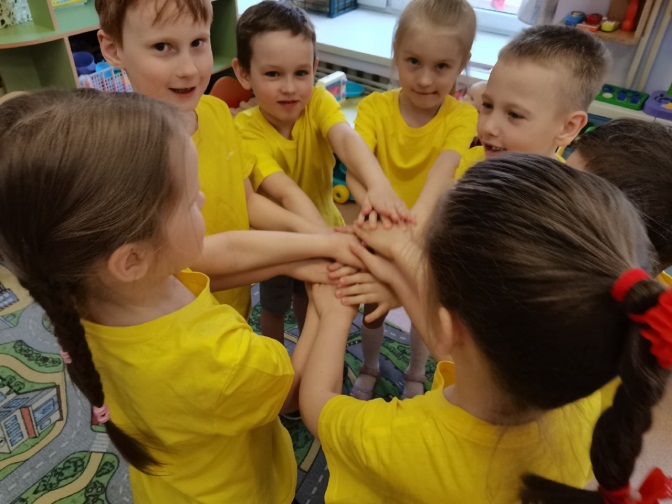 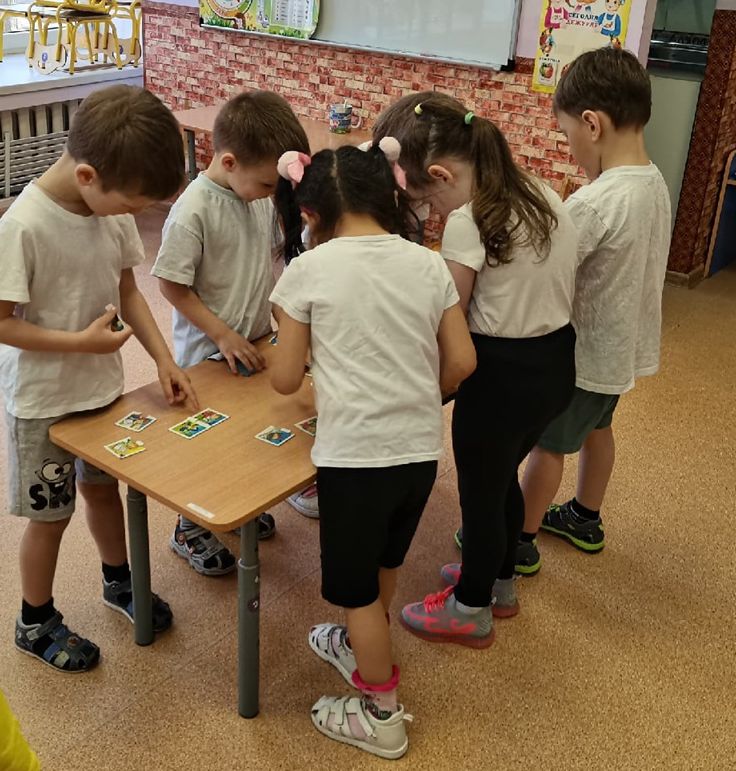 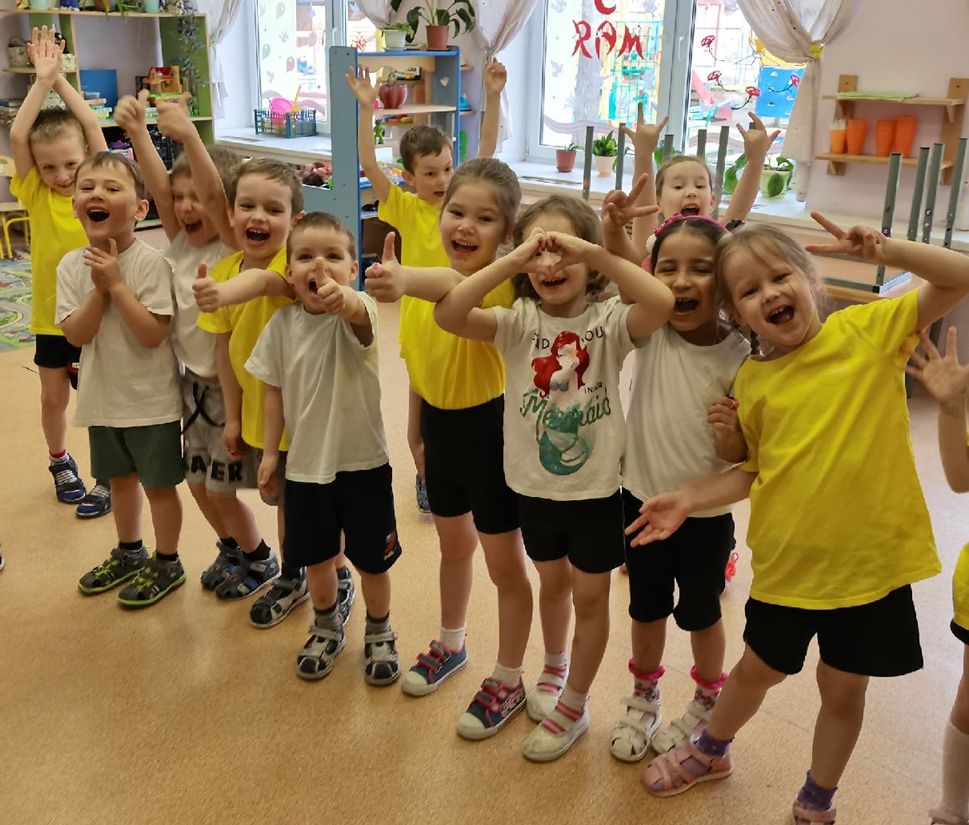 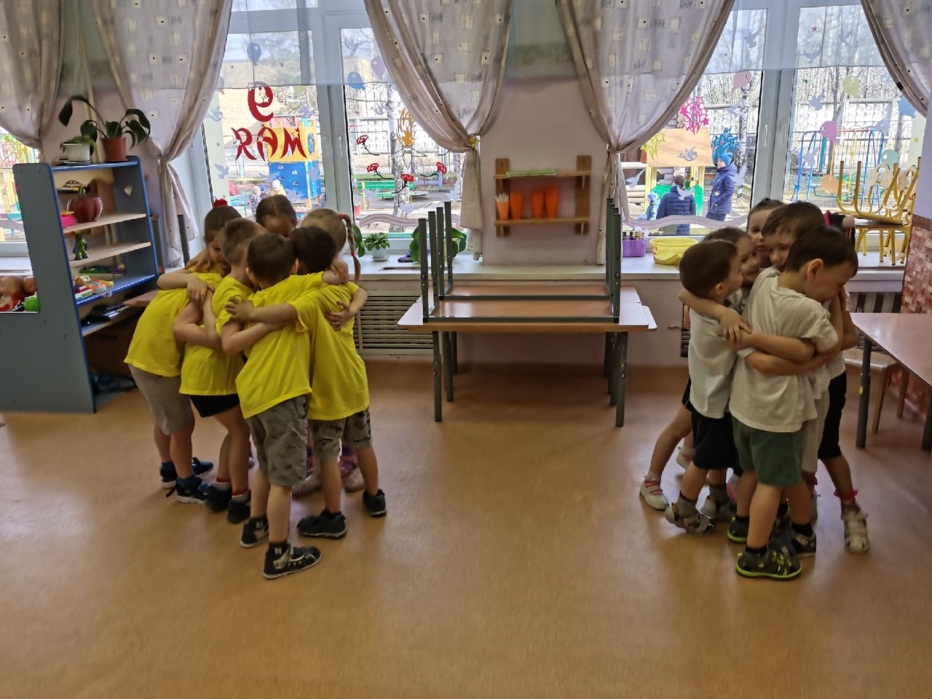 Совместная прогулка с родителями «Организм закаляем - дружбу укрепляем!»
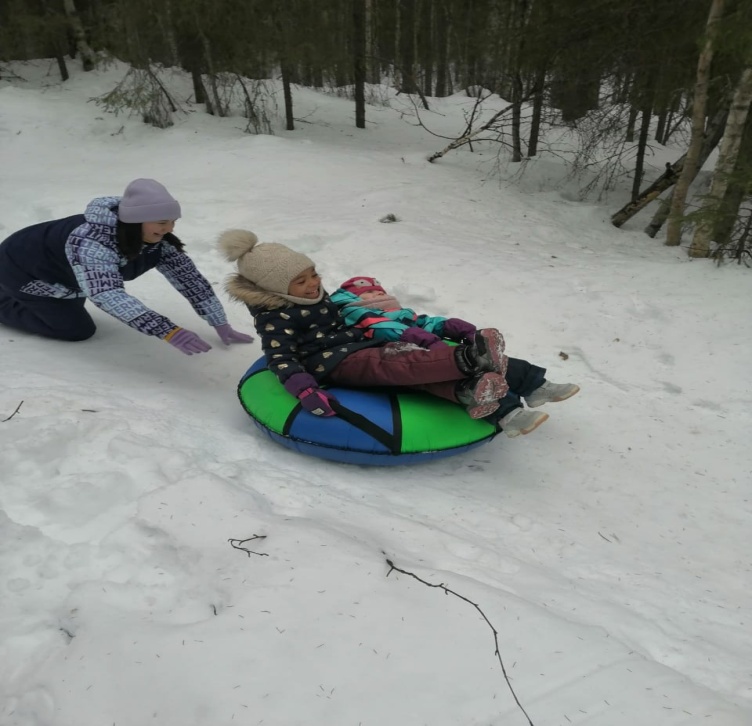 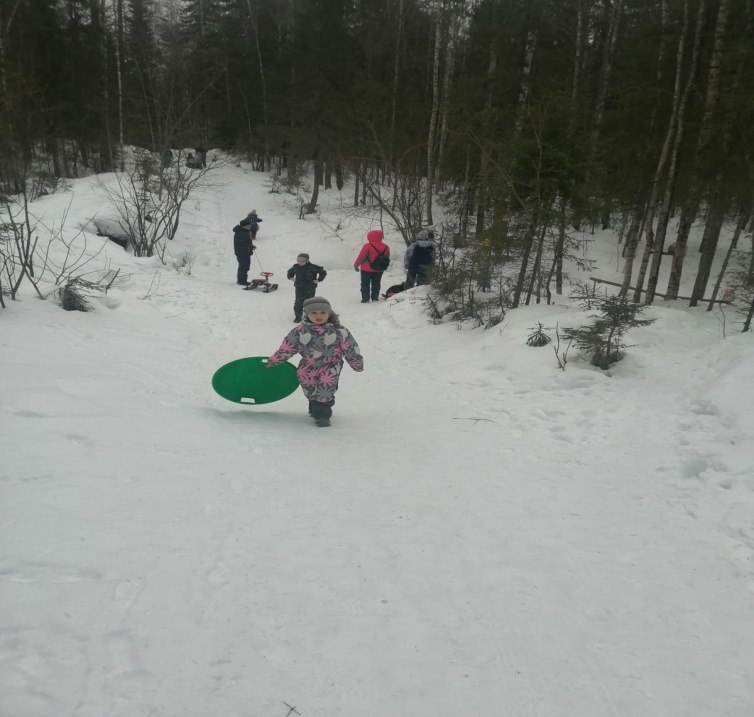 Результаты проекта:
Дети, родители, воспитатели постоянно пользуются формами словесной вежливости;

 Умение налаживать дружеские взаимоотношения со сверстниками;

Появился устойчивый интерес к общению с младшими воспитанниками;

- Переход у большей части детей группы  нравственных навыков в привычку (умение сдерживаться в конфликтах, уступать, подчиняться правилам).
СПАСИБО ЗА ВНИМАНИЕ!